Gateway Water Management Authority
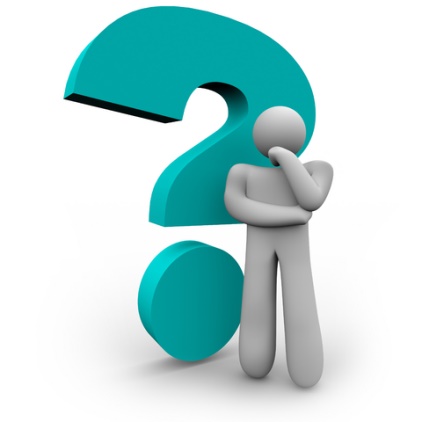 Who are we?
By Grace J. Kast
Executive Officer
Stormwater Workshop 2016
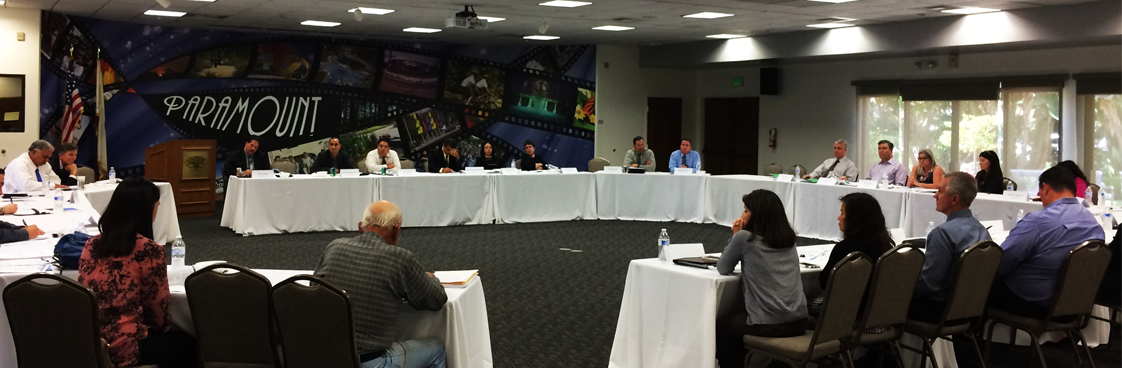 GWMA is a JPA and is the sister water agency to the Gateway Cities Council of Government “COG”
GWMA was formed in 2007 by 10 cities and the Southeast Water Coalition 
GWMA is a Fiduciary and Contractual Agency on Behalf of Watershed Groups and Regional Grant Programs 
Membership has grown to 25 Gateway Region Cities and 4 Water Agencies
Background
CURRENT GWMA MEMBER AGENCIES/CITIES
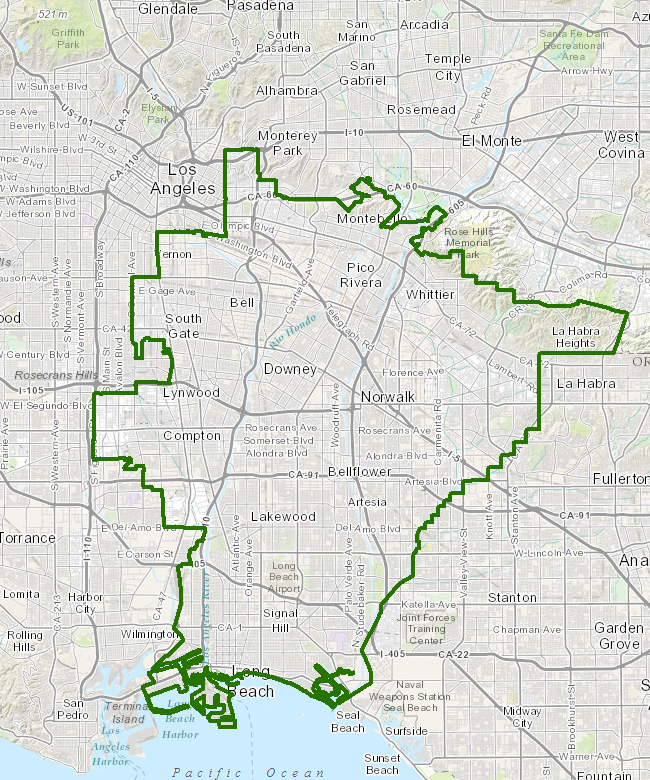 Artesia
Avalon
Bell
Bell Gardens
Bellflower
Central MWD
Cerritos
Commerce
Cudahy
Downey
Hawaiian Gardens
Huntington Park
La Mirada
Lakewood
Long Beach
Long Beach Water Department
Lynwood
Maywood
Montebello
Norwalk
Paramount
Pico Rivera
Pico Water District
Santa Fe Springs
Signal Hill
South Gate
Vernon
Water Replenishment District of So. Calif.
Whittier
Technical Participation by LAC Sanitation Districts
GWMA works on regional and multi-benefit watershed planning and projects
Provides fiduciary and administrative services for watershed-based groups (i.e., stormwater groups)
Applies for and administers Federal and State grants for regional, multi-party projects
What does GWMA do?
The water picture can mean different things:
Water Supply
Groundwater
Water Conservation/Drought
Reclaimed/Recycled Water
 Stormwater and Urban Runoff
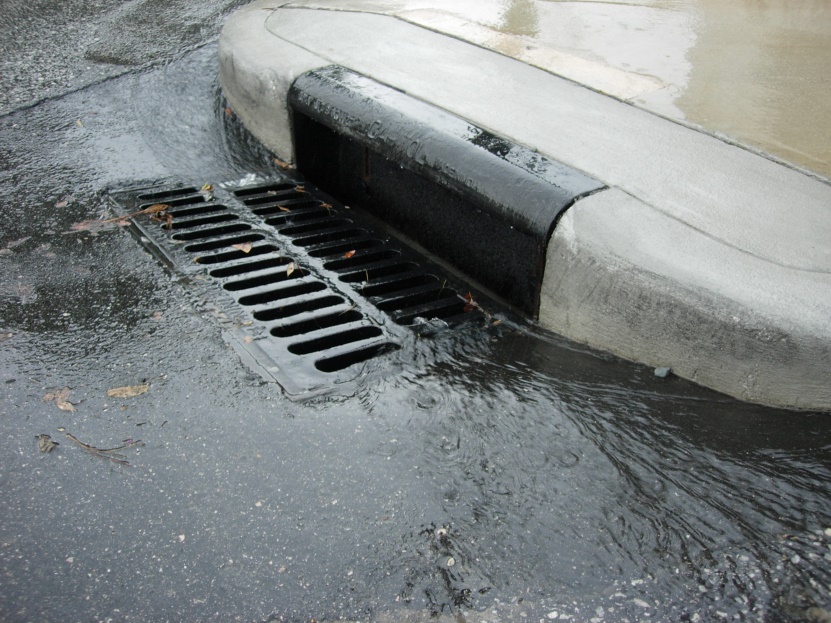 GWMA Stormwater Activities
Entered into Memorandum of Understandings “MOUs” with 4 Watershed Groups in the Gateway Region to assist them administratively in meeting regulatory timelines:
	- Collect annual funds from group members
	- Conduct Request for Proposals
	- Enter into contracts
	- Pay invoices
	- Submit and manage grant applications on their behalf
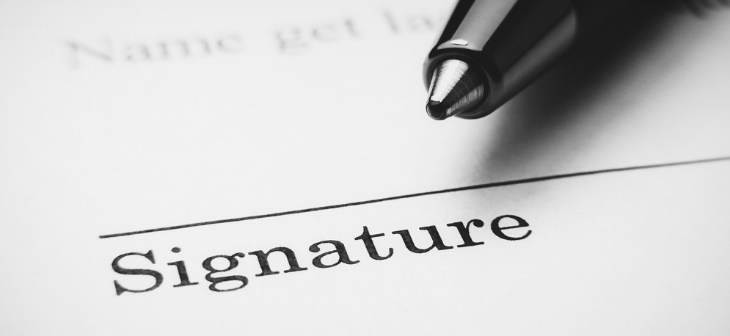 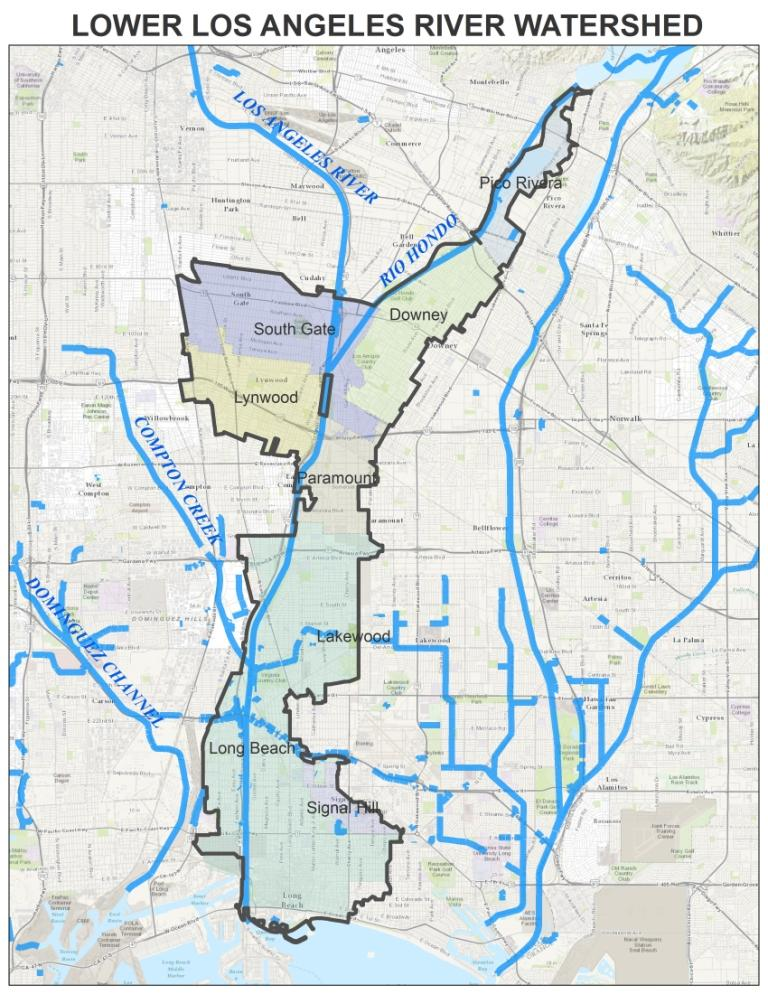 8 Cities and LA County
Downey
Lakewood
Long Beach
Lynwood
Paramount
Pico Rivera
Signal Hill
South Gate
LA County Flood Control District
>$293,000,000
Los Cerritos Channel
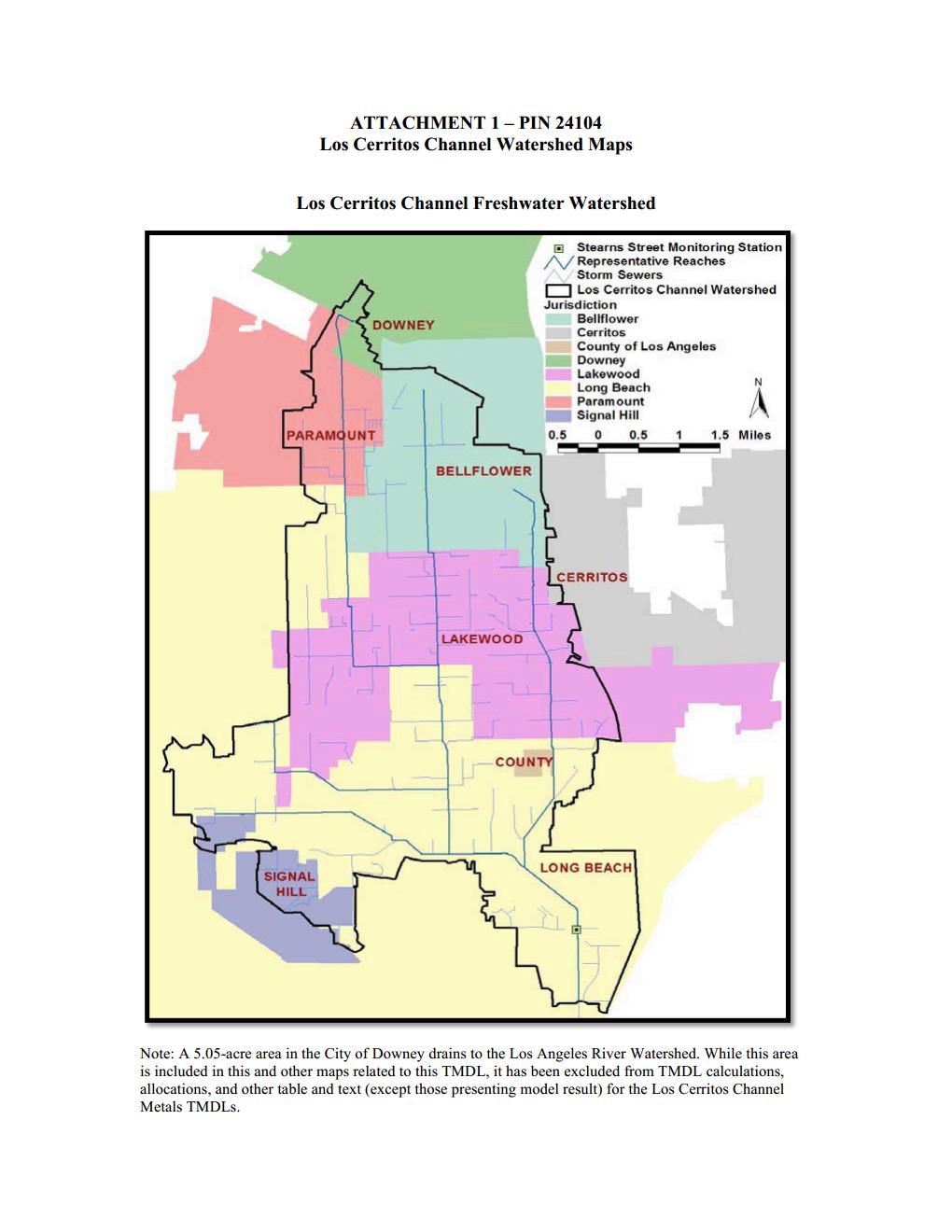 7 Cities and LA County
Bellflower
Cerritos
Downey
Lakewood
Long Beach
Paramount
Signal Hill
LA County Flood Control District
>$332,000,000
LOWER LOS ANGELES RIVER UPPER REACH 2 (LLAR UR2)
7 Cities and LA County
Bell
Bell Gardens
Commerce
Cudahy
Huntington Park
Maywood
Vernon
LA County Flood Control District
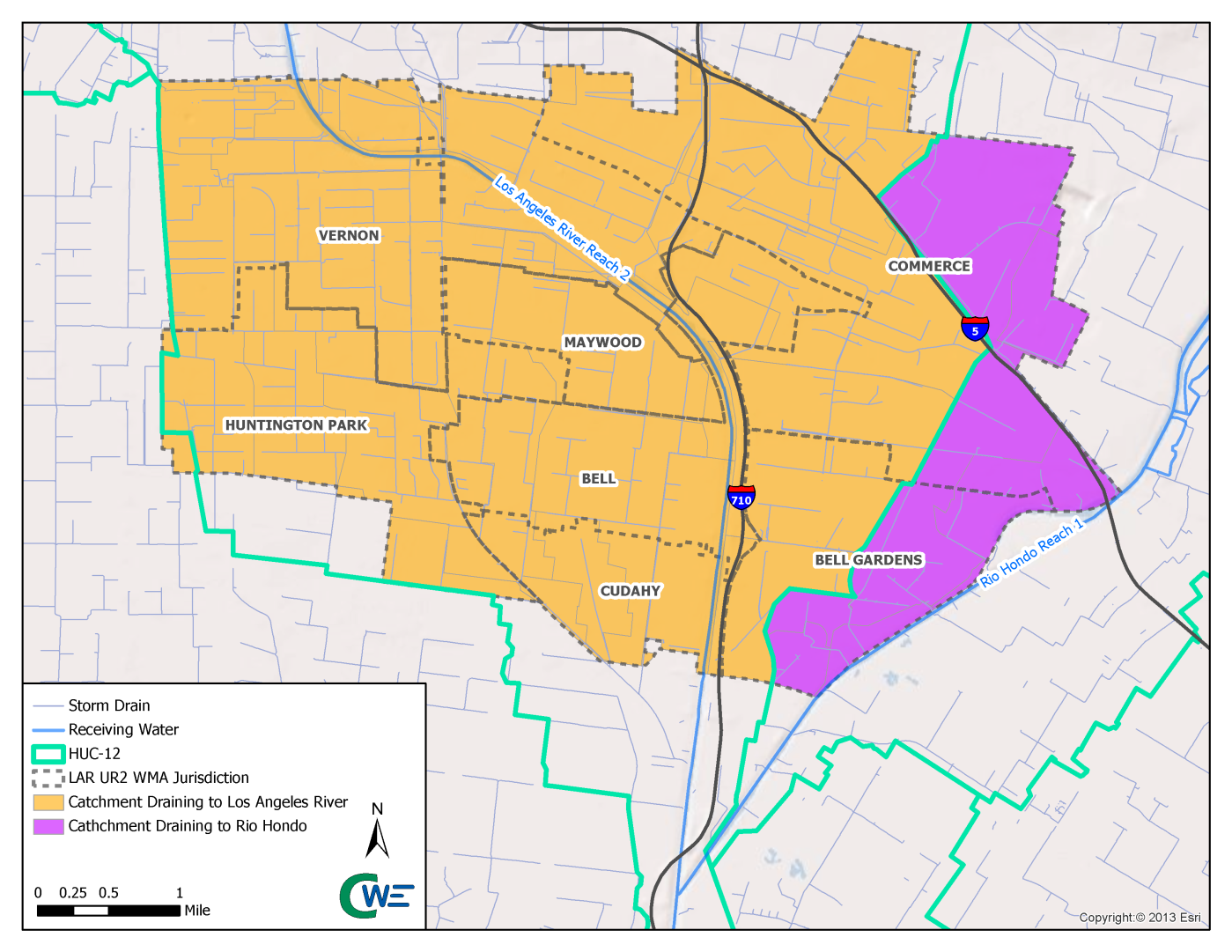 >$310,000,000
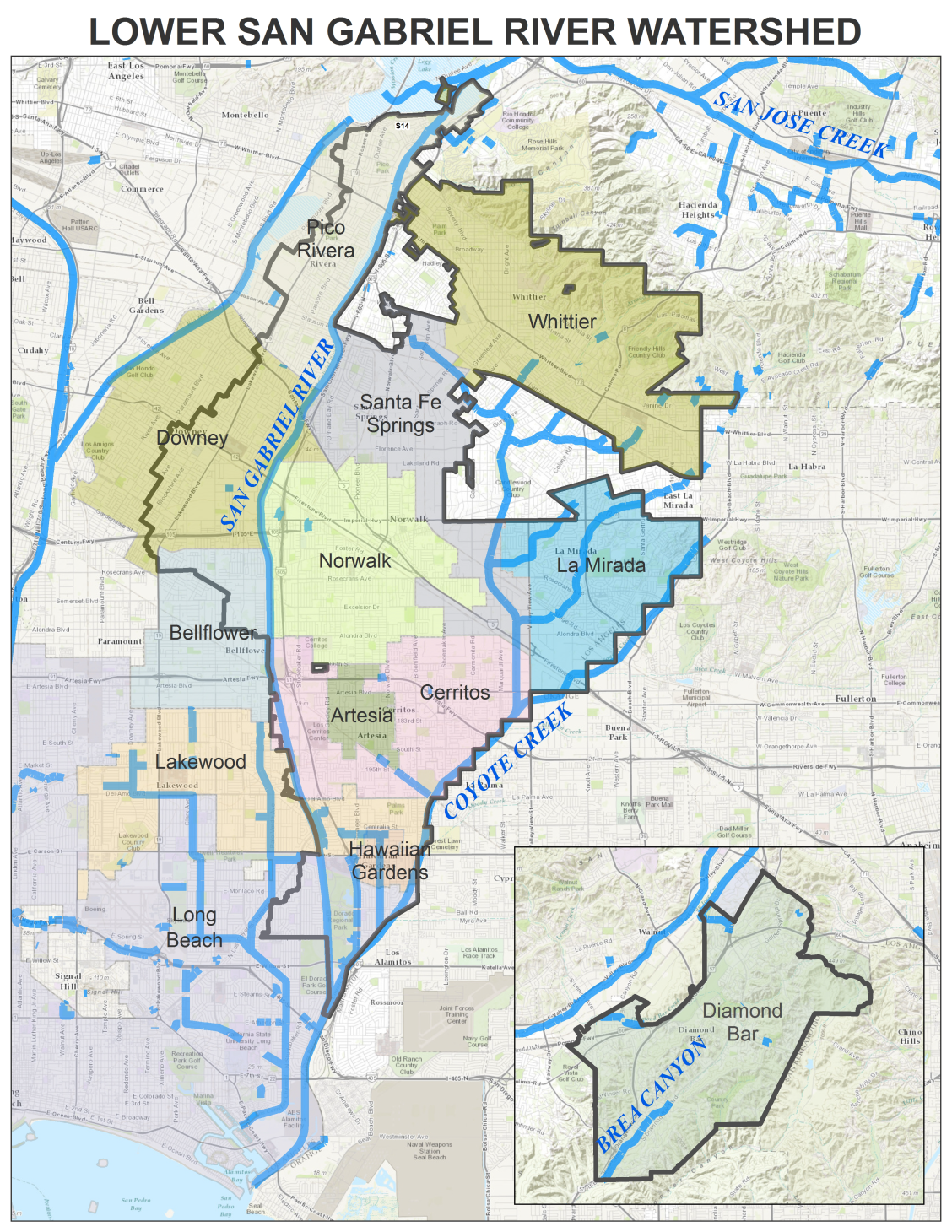 13 Cities and LA County
Artesia
Bellflower
Cerritos
Diamond Bar
Downey
Hawaiian Gardens
La Mirada
Lakewood
Long Beach
Norwalk
Pico Rivera
Santa Fe Springs
Whittier
LA County Flood Control District
>$65,000,000
Stormwater Workshop for Local Officials
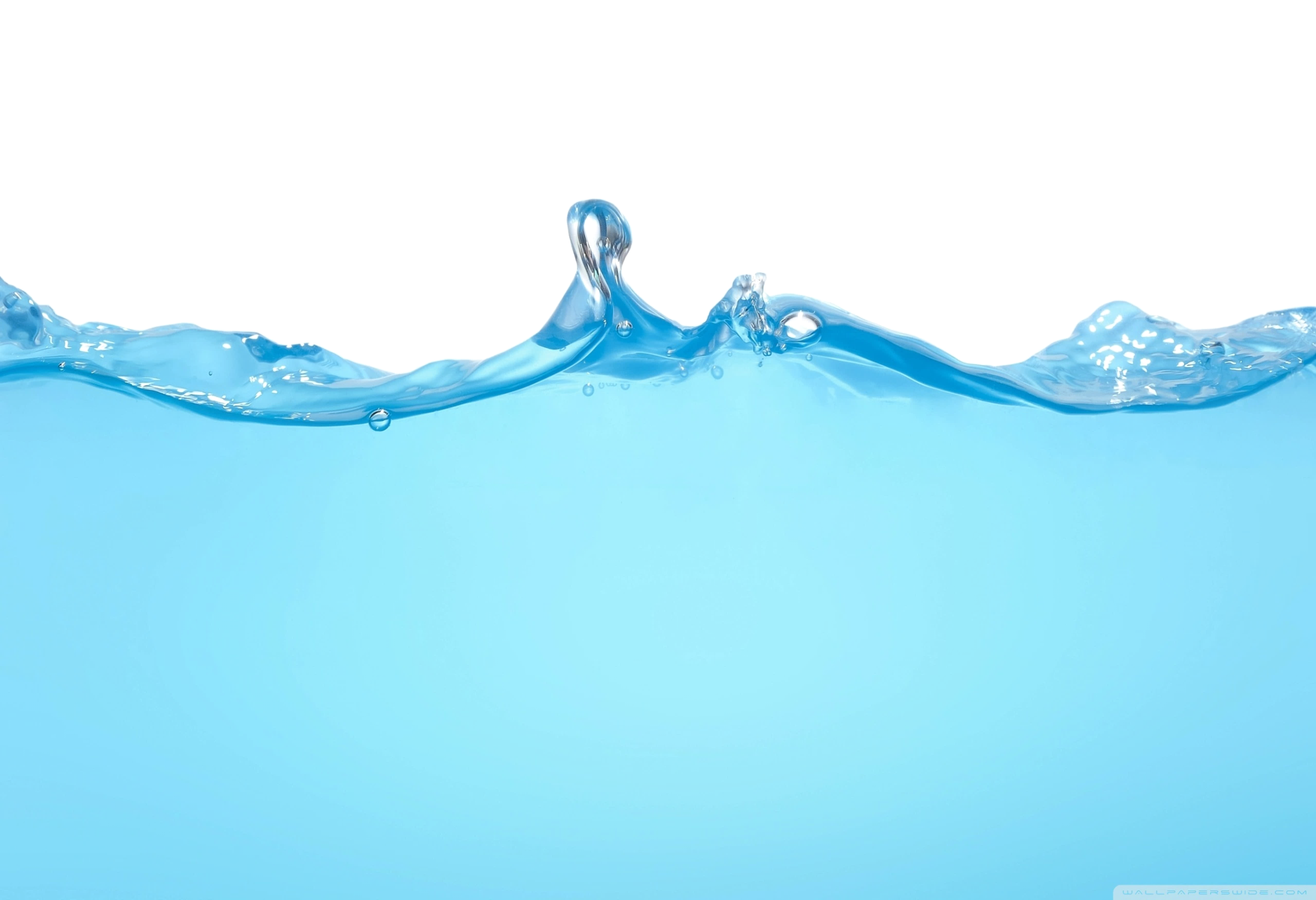 Gateway Water Management Authority
October 27, 2016
Stormwater and Watershed Management
Unfunded Mandates
Funding “Tool Box”
By 
John Hunter, John L. Hunter & Associates
Ken Farfsing, Carson City Manager
<?xml version="1.0"?><AllQuestions />
<?xml version="1.0"?><AllAnswers />
<?xml version="1.0"?><Settings><answerBulletFormat>Numeric</answerBulletFormat><answerNowAutoInsert>No</answerNowAutoInsert><answerNowStyle>Explosion</answerNowStyle><answerNowText>Answer Now</answerNowText><chartColors>Use PowerPoint Color Scheme</chartColors><chartType>Horizontal</chartType><correctAnswerIndicator>Checkmark</correctAnswerIndicator><countdownAutoInsert>No</countdownAutoInsert><countdownSeconds>10</countdownSeconds><countdownSound>TicToc.wav</countdownSound><countdownStyle>Box</countdownStyle><gridAutoInsert>No</gridAutoInsert><gridFillStyle>Answered</gridFillStyle><gridFillColor>0,0,0</gridFillColor><gridOpacity>100%</gridOpacity><gridTextStyle>Keypad #</gridTextStyle><inputSource>Response Devices</inputSource><multipleResponseDivisor># of Responses</multipleResponseDivisor><participantsLeaderBoard>5</participantsLeaderBoard><percentageDecimalPlaces>0</percentageDecimalPlaces><responseCounterAutoInsert>No</responseCounterAutoInsert><responseCounterStyle>Oval</responseCounterStyle><responseCounterDisplayValue># of Votes Received</responseCounterDisplayValue><insertObjectUsingColor>Blue</insertObjectUsingColor><showResults>Yes</showResults><teamColors>User Defined</teamColors><teamIdentificationType>None</teamIdentificationType><teamScoringType>Voting pads only</teamScoringType><teamScoringDecimalPlaces>1</teamScoringDecimalPlaces><teamIdentificationItem></teamIdentificationItem><teamsLeaderBoard>5</teamsLeaderBoard><teamName1></teamName1><teamName2></teamName2><teamName3></teamName3><teamName4></teamName4><teamName5></teamName5><teamName6></teamName6><teamName7></teamName7><teamName8></teamName8><teamName9></teamName9><teamName10></teamName10><showControlBar>Slides with Get Feedback Objects</showControlBar><defaultCorrectPointValue>100</defaultCorrectPointValue><defaultIncorrectPointValue>0</defaultIncorrectPointValue><chartColor1>187,224,227</chartColor1><chartColor2>51,51,153</chartColor2><chartColor3>0,153,153</chartColor3><chartColor4>153,204,0</chartColor4><chartColor5>128,128,128</chartColor5><chartColor6>0,0,0</chartColor6><chartColor7>0,102,204</chartColor7><chartColor8>204,204,255</chartColor8><chartColor9>255,0,0</chartColor9><chartColor10>255,255,0</chartColor10><teamColor1>187,224,227</teamColor1><teamColor2>51,51,153</teamColor2><teamColor3>0,153,153</teamColor3><teamColor4>153,204,0</teamColor4><teamColor5>128,128,128</teamColor5><teamColor6>0,0,0</teamColor6><teamColor7>0,102,204</teamColor7><teamColor8>204,204,255</teamColor8><teamColor9>255,0,0</teamColor9><teamColor10>255,255,0</teamColor10><displayAnswerImagesDuringVote>Yes</displayAnswerImagesDuringVote><displayAnswerImagesWithResponses>Yes</displayAnswerImagesWithResponses><displayAnswerTextDuringVote>Yes</displayAnswerTextDuringVote><displayAnswerTextWithResponses>Yes</displayAnswerTextWithResponses><questionSlideID></questionSlideID><controlBarState>Expanded</controlBarState><isGridColorKnownColor>True</isGridColorKnownColor><gridColorName>Yellow</gridColorName><AutoRec></AutoRec><AutoRecTimeIntrvl></AutoRecTimeIntrvl><chartVotesView>Percentage</chartVotesView><chartLabelsColor>0,0,0</chartLabelsColor><isChartLabelColorKnownColor>True</isChartLabelColorKnownColor><chartLabelColorName>Black</chartLabelColorName><chartXAxisLabelType>Full Text</chartXAxisLabelType></Settings>
Stormwater and Watershed Management
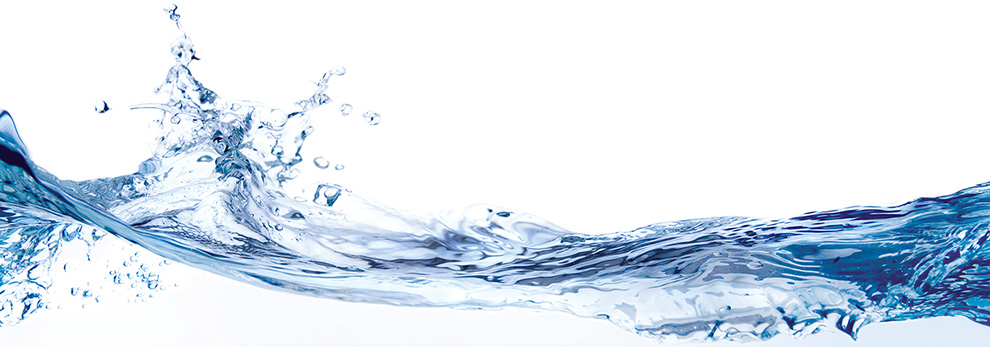 Source: http://www.ewqa.org/
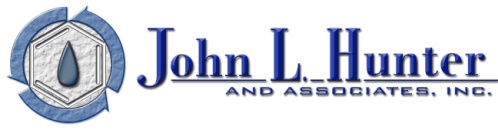 But Most of the Time…
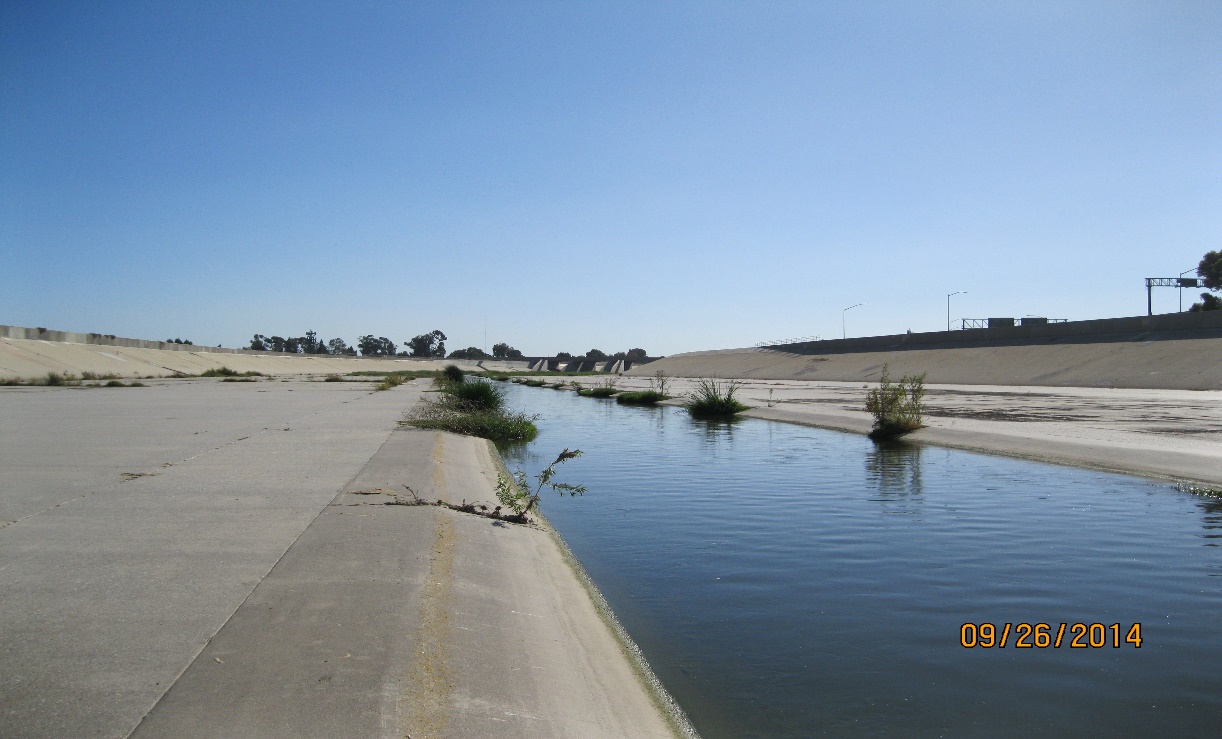 How Water Enters Rivers
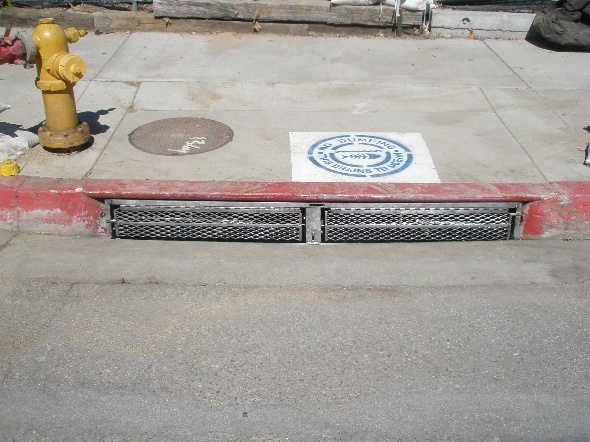 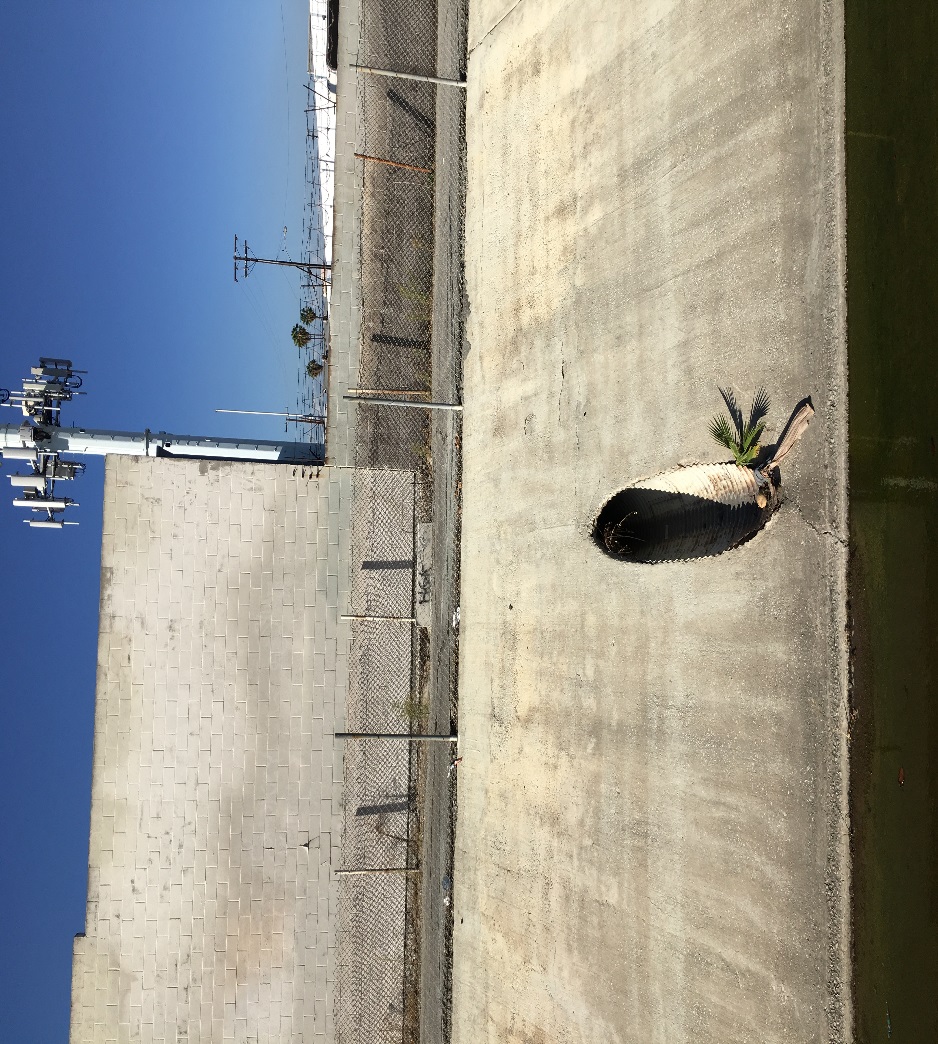 Despite the Concrete, there is Wildlife
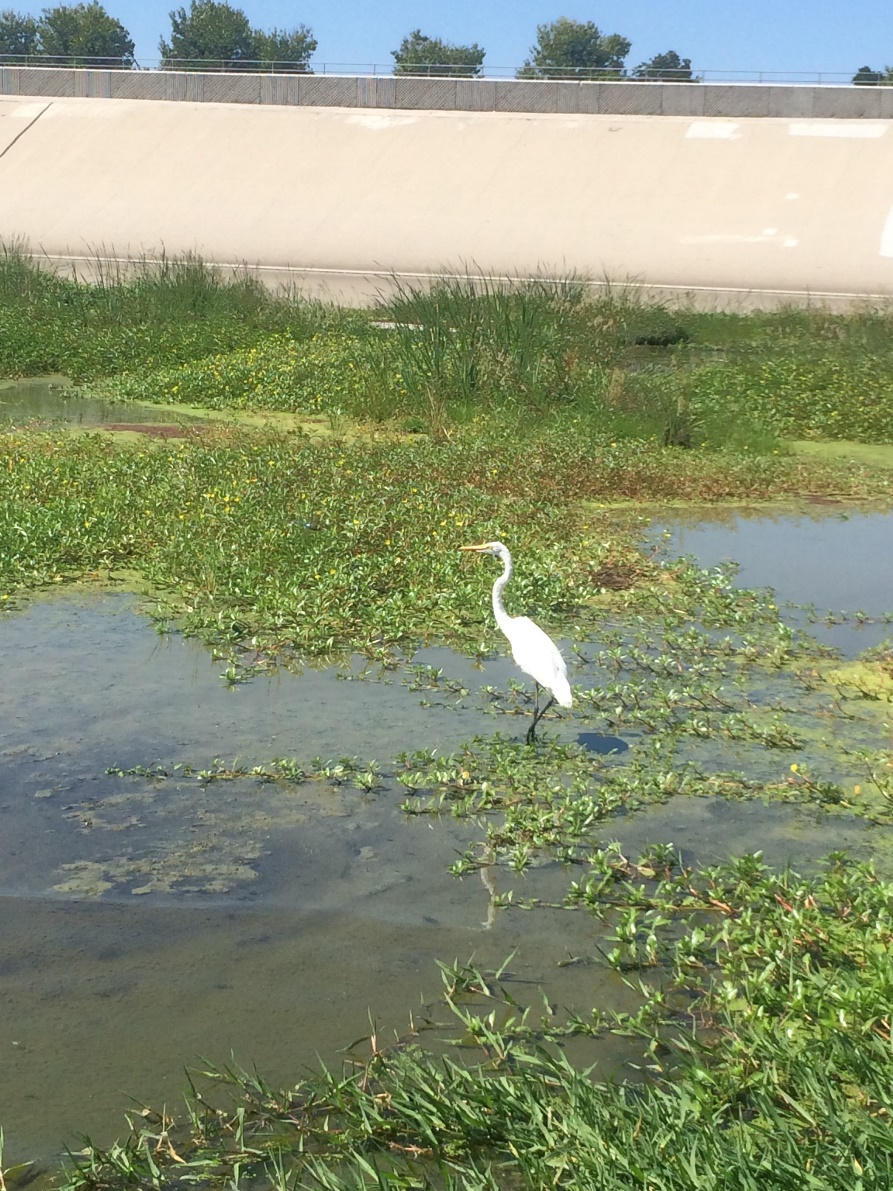 Under both the FCWA and Porter Cologne, municipalities must obtain a permit to operate the storm drain system
Once again, California led the way
What is MS4?
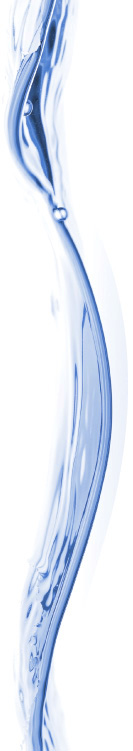 MS4 is your storm drain system

The MS4 Permit is required to discharge water (rainwater or dry flow) to the Storm Drain System
Municipal Separate Storm Sewer System
2012 vs. 2001 Permit
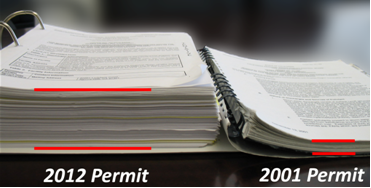 The 2012 Permit
Much more comprehensive than the prior Permit
  Introduced the concept of Watershed Management
Cities were given the choice of:
Immediate compliance with strict numerical limits
OR
Developing a Watershed Management Program ((E)WMP) to extend final compliance deadlines into the 2020s and 2030s
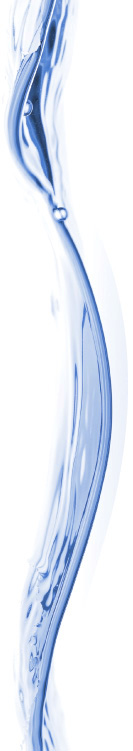 What is a Watershed Management Program?
A comprehensive evaluation of the water quality of a watershed area

 A strategy for meeting the goals of the MS4 Permit, specific projects, and specific schedules
Los Angeles County Watersheds
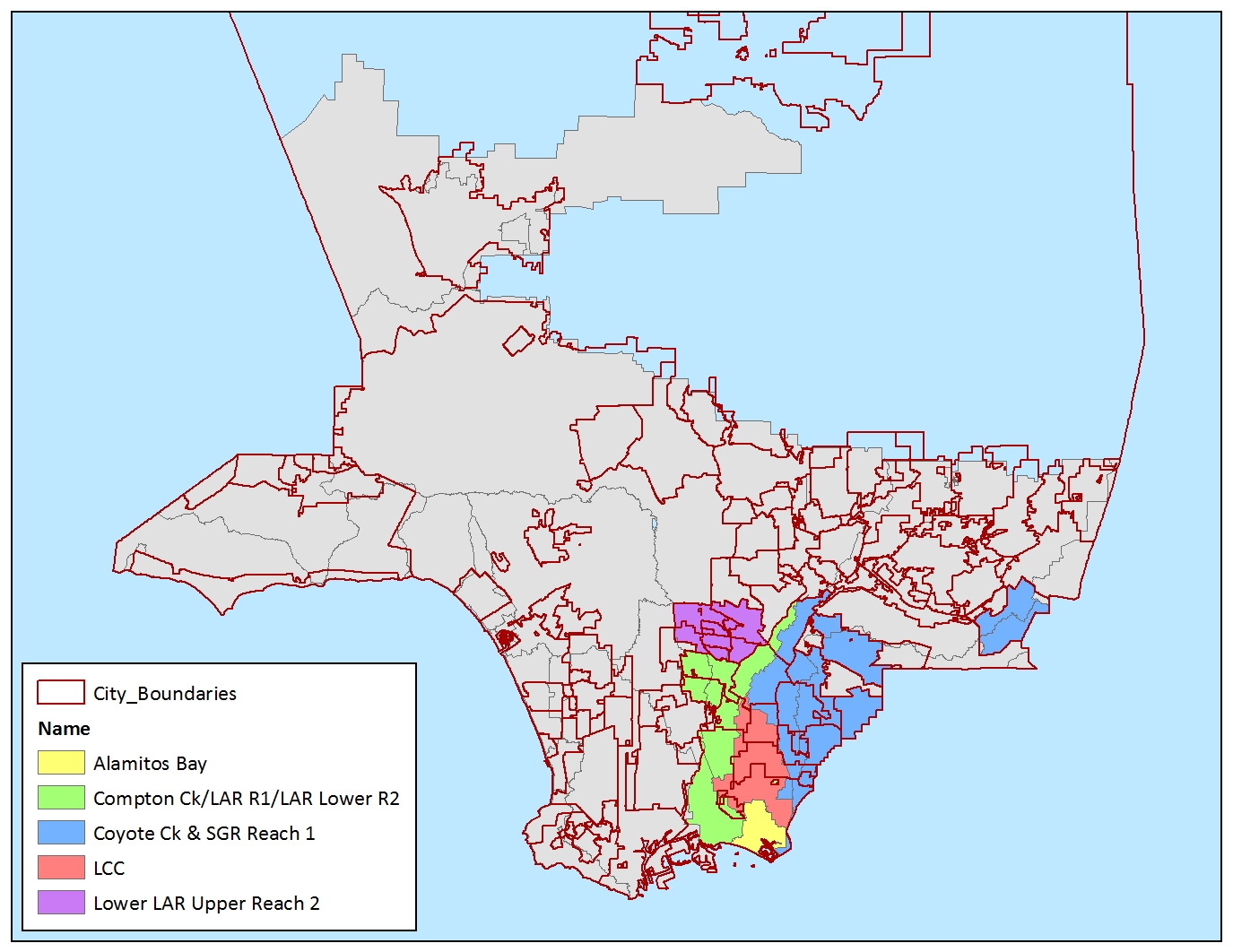 Draft
Timelines and Targets
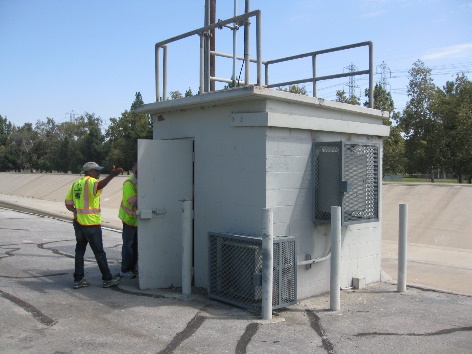 Monitoring
Inspections
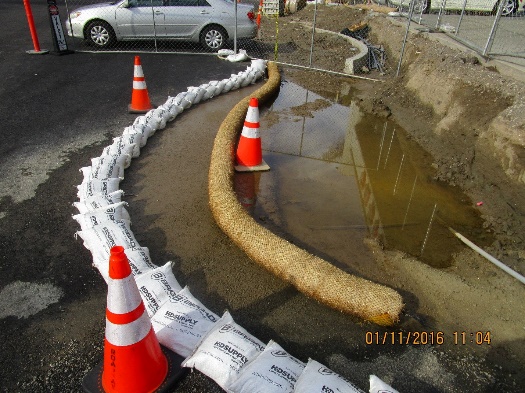 The Permit’s Big PushLow Impact Development (LID)
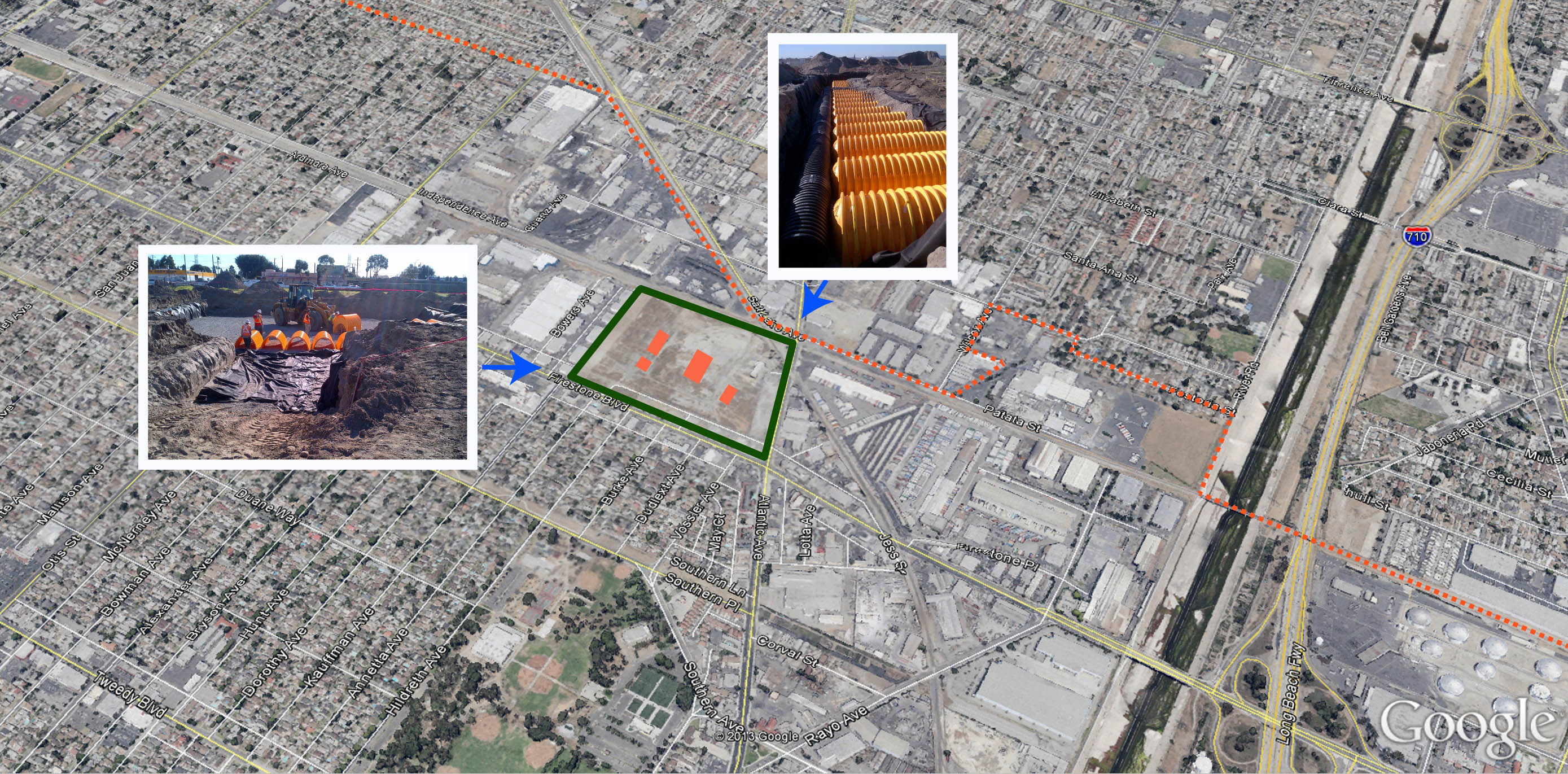 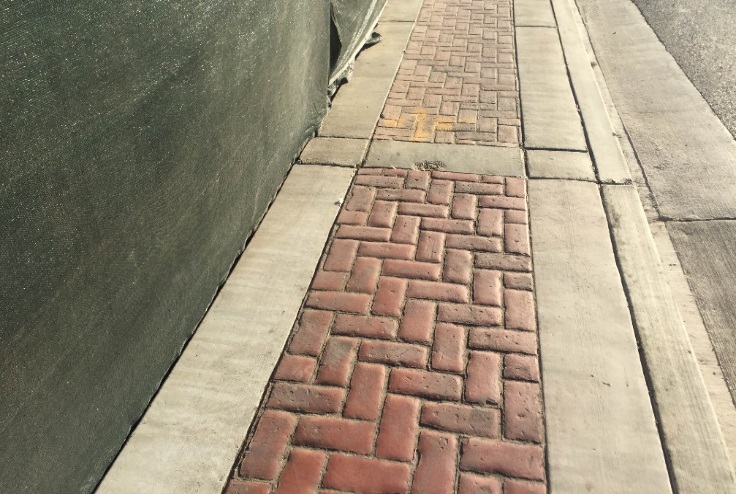 BMPs
Regional Projects
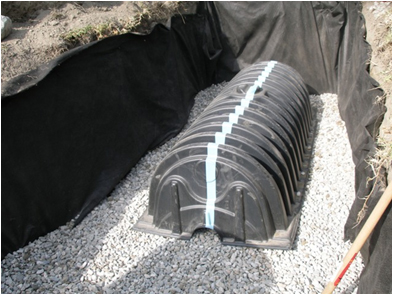 Other Small Scale LID Projects
Why not just put all the runoff into the ground?
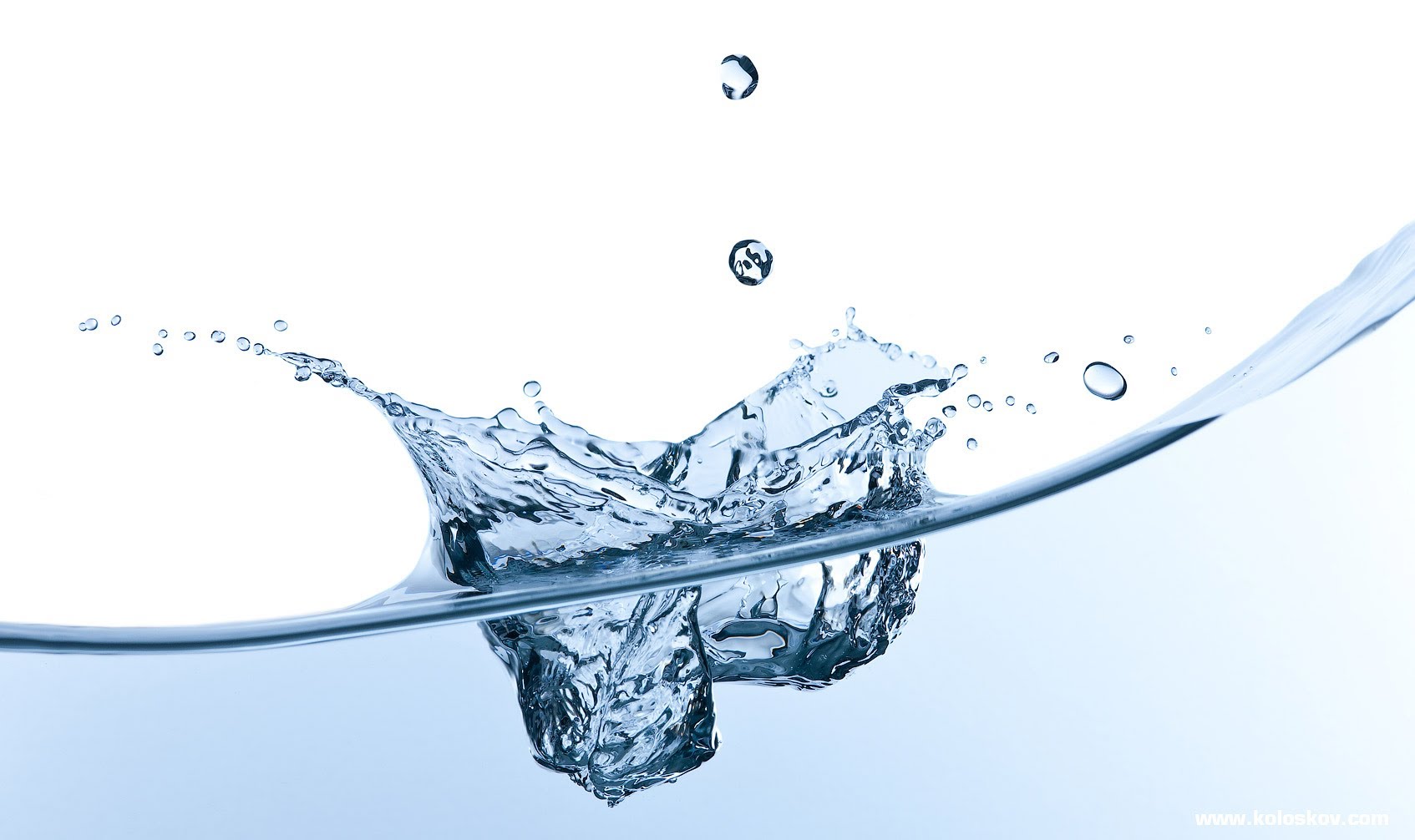 Need to avoid groundwater contamination
Source:
Success Stories (soon)
Lakewood: Bolivar Park

Signal Hill/ Long Beach Airport

Long Beach MUST

Prop 84

Challenges still to come:
	- Estimated to cost $20 billion through County
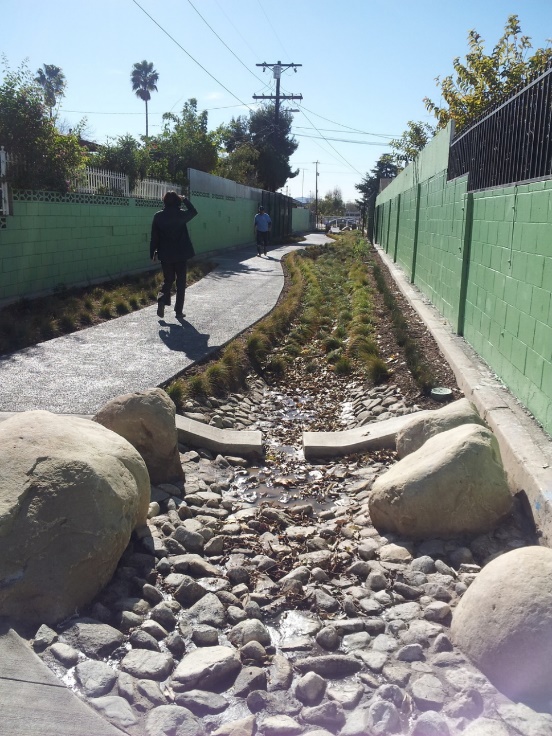 Prop 84
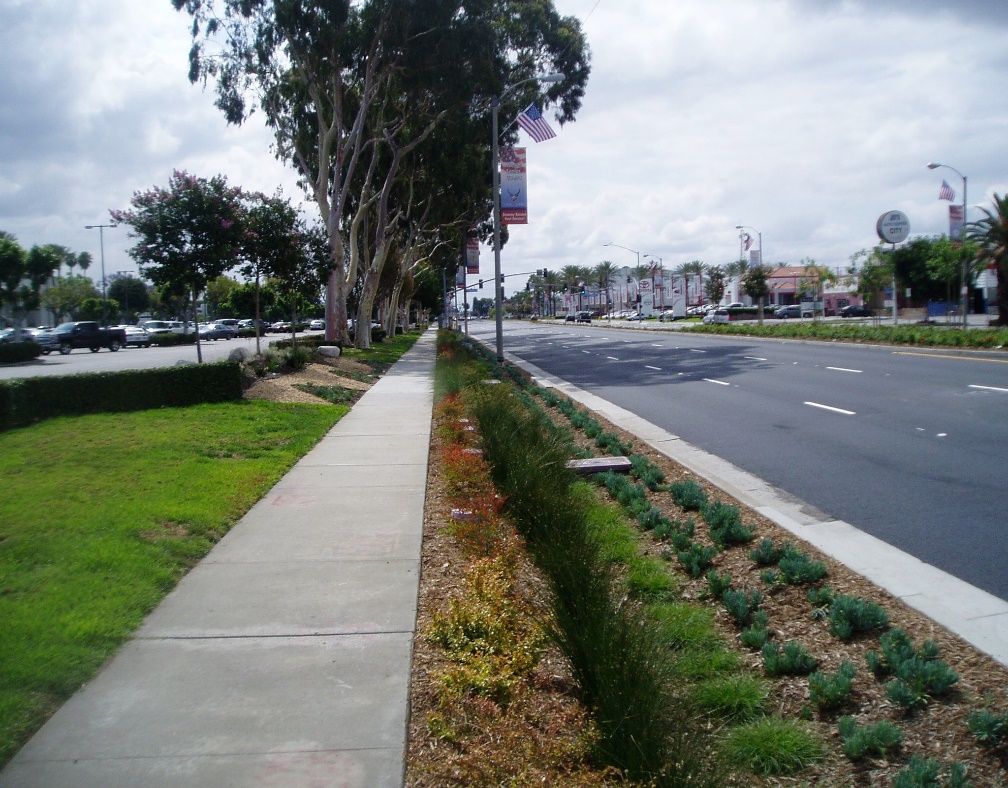 Pacoima
Downey
Whittier
Next: Funding
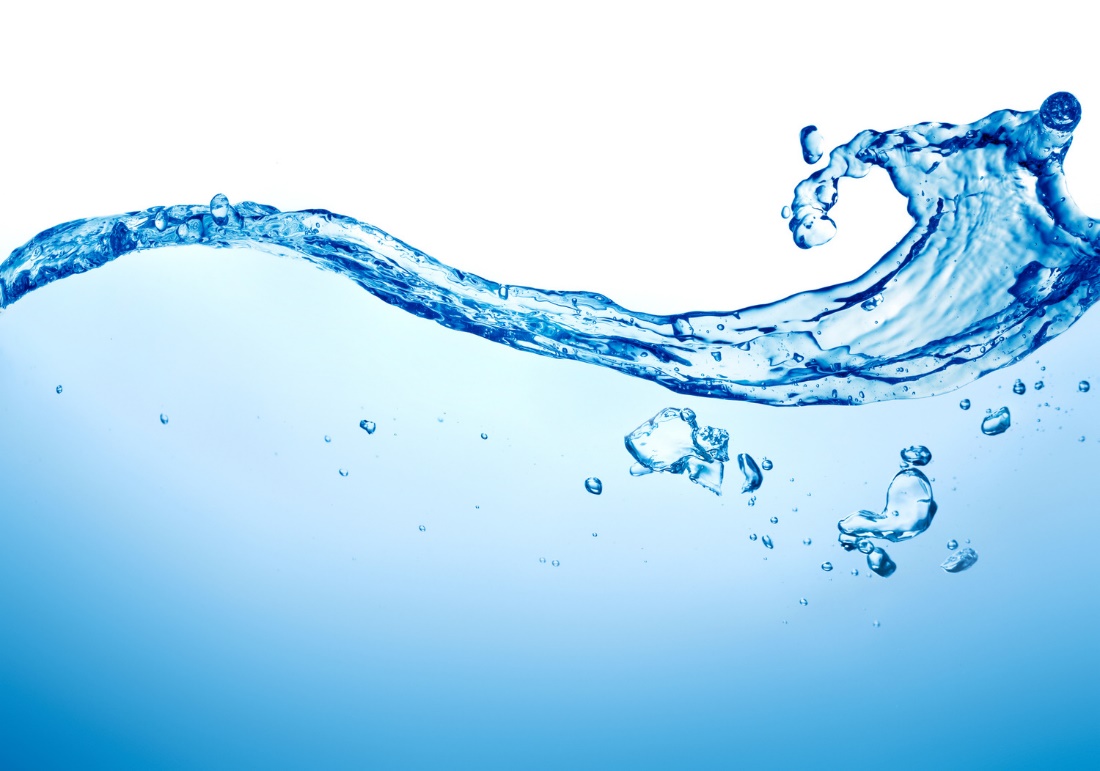 Editor.photoshop.com
Unfunded Mandates
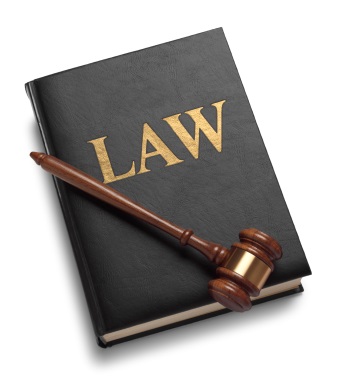 Department of Finance v. Commission on State Mandates,  California Supreme Court Case No. S214855

Narrow decision – focused on test claims filed on the 2001 NPDES Permit  (costs of inspections & trash receptacles)

LA County and 7 Cities (Bellflower, Carson, Commerce, Downey, Norwalk, Rancho Palos Verdes and Signal Hill) funded the litigation, which began with a test claim in 2002.  

Cities may be reimbursed if they have no other source of funding other than tax revenues for these obligations
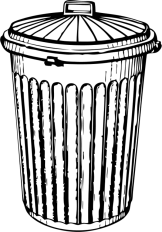 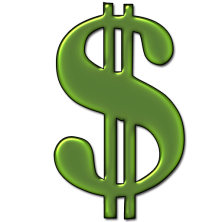 Court Decision means…
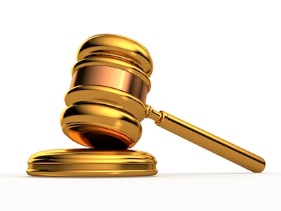 Decision does not address to what extent cities will receive reimbursement and does not relieve cities of compliance with NPDES Permit

The case has been sent back to the Superior Court

State Mandates Commission:
suspended action on the 2012 claims pending the court decision
should take up these test claims early next year

Yet to be determined: To what extent the Supreme Court’s decision supports the test claims filed under the 2012 NPDES Permit
Stormwater Costs & Funding
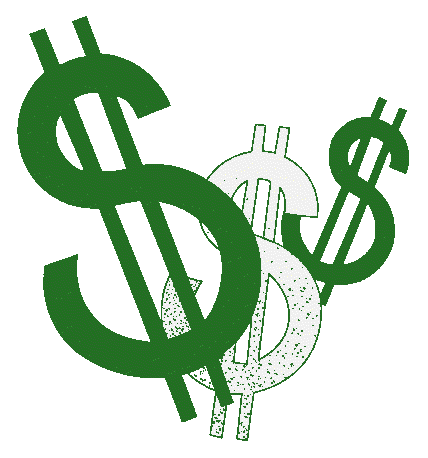 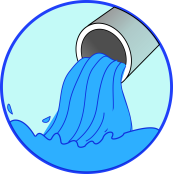 Cities are seeking ways to share costs in meeting water quality standards (ex: watershed groups to cost share on monitoring and project construction)

Clean-up task is MASSIVE! (need significant time & resources)

Other major regional environmental issues have taken decades of work (i.e. drinking water, sanitary sewer, air quality improvements)

No single source of revenue will be sufficient to solve the pollution problems

Runoff water should be viewed as a resource to our water supply!
Possible Funding Alternatives?
Amendments to refuse contracts/street sweeping contracts
NPDES Catch Basin Cleaning Fee
AB 2403
SB 485
Caltrans Statewide NPDES Permit
Enhanced Infrastructure District Financing
Community Facilities Districts
Los Angeles County Traffic Improvement Plan – Measure M
County Park Bond- Measure A
LA County Water Resilience Fee Program
Funding Alternative?
Amendments to refuse contracts/street sweeping contracts

There is a direct connection between street sweeping and refuse collection and the deposition of trash reaching the local storm drains

Cities have been negotiating requirements into the refuse franchises and street sweeping contracts  to provide funding for catch basin cleaning and additional street sweeping
Funding Alternative?
NPDES Catch Basin Cleaning Fee

Cities have the ability to adopt property assessments to fund catch basin cleaning, through the Proposition 218 process

The process requires the completion of an Engineer’s report documenting the connection between trash deposited on the highways and local refuse collection

The City Council must conduct a “notice and protest hearing”
Funding Alternative?
AB 2403

Expanded the definition of “water” in Section 53750 of the Government Code to “any system of improvements, intended to provide for the production, storage, treatment or distribution of water from any source”

Cities with municipal water utilities should examine the benefits of relying on Section 53750 to implement storm water capture and reuse projects
Funding Alternative?
SB 485

Permits the Los Angeles County Sanitation Districts to partner with a city or group of cities to implement stormwater projects

Districts can provide planning, design construction management and construction of facilities

Especially helpful for cities implementing dry weather diversions to the sanitary sewer system

Carson has entered into an agreement with the Districts to provide design and construction management services for a stormwater capture project in Carriage Crest Park
Funding Alternative?
Caltrans Statewide NPDES Permit

A 2014 amendment to the Caltrans NPDES Permit encourages Caltrans to fund local stormwater quality projects through Cooperative Implementation Agreements

Projects have to address TMDL’s and be on a waterbody priority list

2015-2016 projects included funding for projects in the cities of Carson, Lakewood and  Long Beach through Cooperative Implementation Agreements with Bellflower, Carson, Lakewood, Long Beach and Signal Hill
Funding Alternative?
Enhanced Infrastructure District Financing

Cities can form EIFD’s under Government Code Section 53398 and stormwater improvements are specifically allowed

Districts rely on tax increment to fund projects

Bonds can be issued up to 45 years in duration

If the EIFD comprises less than 12 registered voters, district can be formed by a vote of the land owners; each land owner gets on vote per acre

EIFD’s are viable with major development projects and where cities are revitalizing areas of their community through upzoning
Funding Alternatives?
Community Facilities Districts

Cities can form a CFD under Government Code Section 53311

The CFD statute allows the “construction of storm control facilities, including, but not limited to storm drains, detentions, catch basins and appurtenant facilities

CFD’s levy a property tax assessment to finance projects (i.e. bonds)

Like an EIFD, if the district comprises less than 12 registered voters, there is land owner vote

CFD’s are also viable with major development projects and where cities are considering “up zoning” properties
Funding Alternative – Measure M?
Los Angeles County Traffic Improvement Plan

County electorate will decide on Measure M on November 8th

Raises sales taxes countywide by .5% to fund transit and transportation projects (the .5% sales tax in Measure R will become permanent as well for a total of 1%)

Local Return program starts at 17% (based on per capita formula) and increases to 20% in 2039

5% of the 17% can be use to fund Complete Green Streets and other stormwater projects related to transit and transportation projects
Funding Alternative: County Park Bond- Measure A
Safe Clean Neighborhood Parks, Open Spaces, Beaches, Rivers Protection, and Water Conservation Measure

LA County voters will decide on Measure A on November 8th to renew park assessment

The tax rate is $0.03 per square foot of building area (current assessment)

There is a “local return” component of approximately 35% to each city and includes an “operational and maintenance” component

Can be used for park and open space improvements, including capture and reuse of stormwater
LA County Water Resilience Fee Program
The County Board adopted a motion

Expected to include a fee that would to fund stormwater projects
Questions?
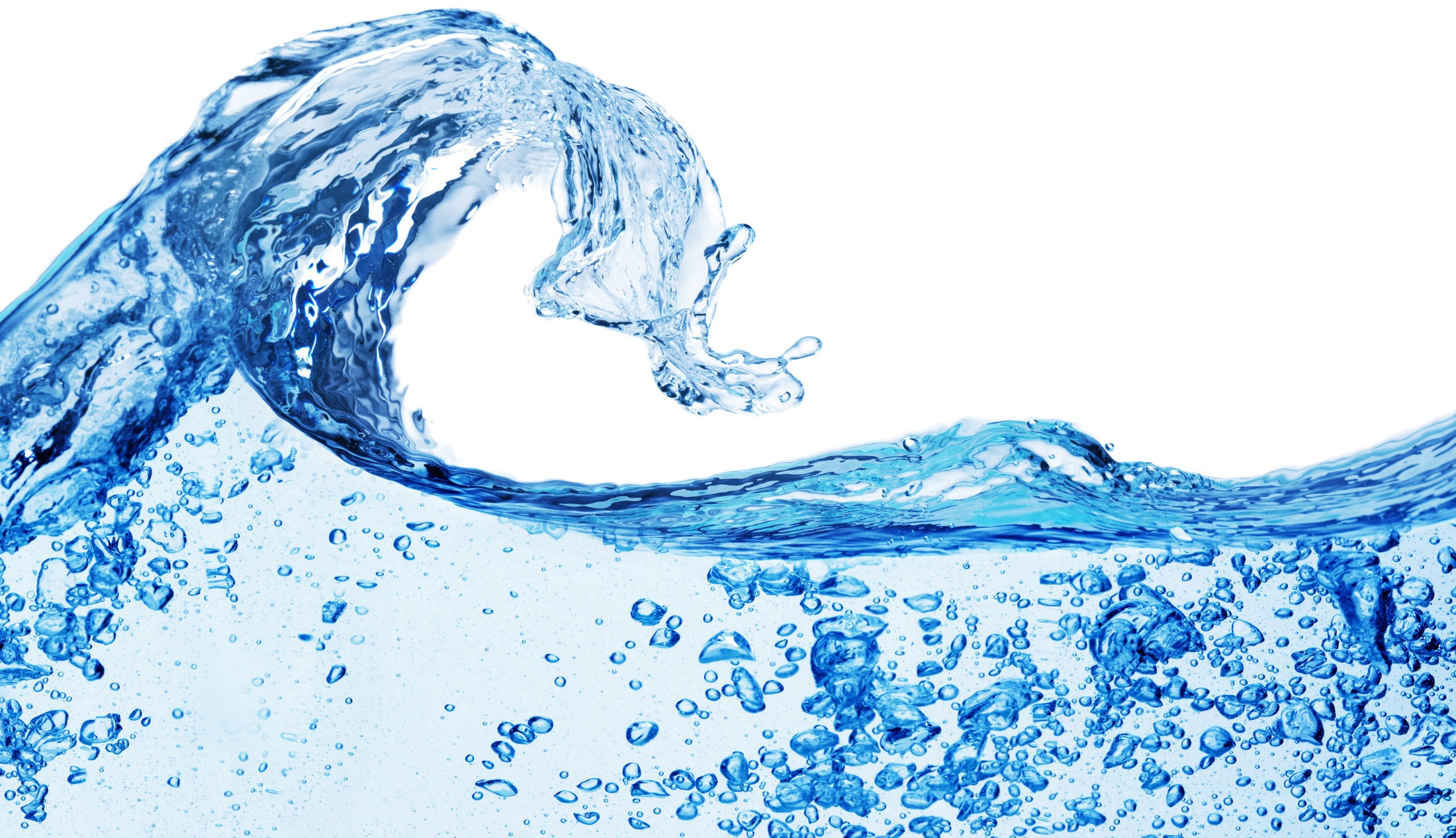 Draft
Source: https://chirotalk.files.wordpress.com/2015/06/water1.jpg